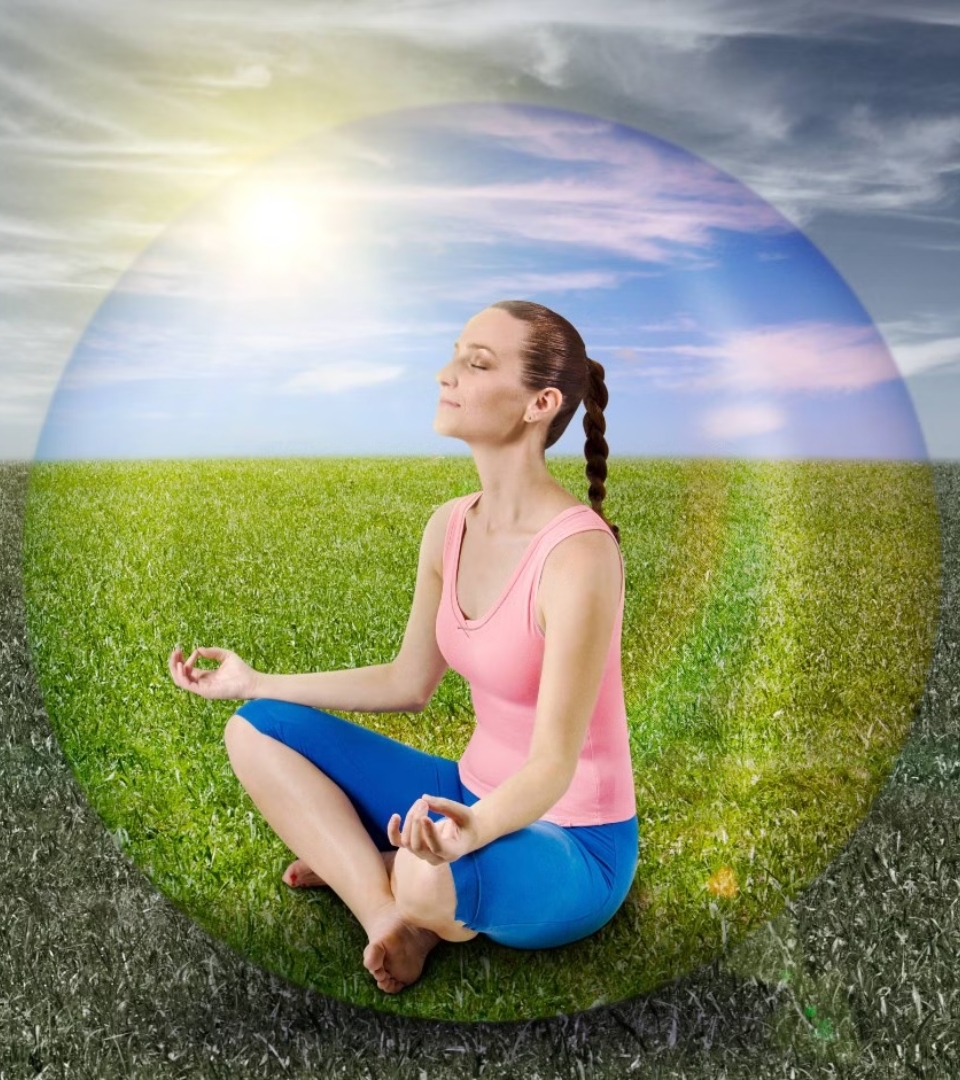 Психическое здоровье и психологическое благополучие
newUROKI.net
В современном мире, где на нас постоянно оказывают давление стрессы, жизненные трудности и социальные ожидания, забота о своем психическом здоровье и психологическом благополучии становится все более актуальной. Это особенно важно для молодых людей, которые находятся в период активного развития личности и самоопределения. На этом уроке мы рассмотрим основные понятия, факторы, влияющие на наше психическое состояние, и методы его поддержания.
Презентация для урока ОБЗР в 11 классе по теме: «Психическое здоровье и психологическое благополучие»
«Новые УРОКИ» newUROKI.net
Всё для учителя – всё бесплатно!
newUROKI.net
Понятие психического здоровья и психологического благополучия
Психическое здоровье - это состояние, которое позволяет человеку ощущать себя комфортно и продуктивно в социальной среде, справляться с жизненными трудностями и реализовывать свой потенциал. Психологическое благополучие - это ощущение удовлетворенности жизнью, позитивное отношение к себе и миру, способность находить смысл в жизни и строить крепкие и здоровые отношения.
Гармония
Свобода от страданий
Способность к адаптации
1
2
3
Психическое здоровье предполагает гармоничное состояние, когда человек способен справляться с эмоциями, принимать решения, поддерживать взаимоотношения и жить полноценной жизнью.
Это не означает отсутствие негативных эмоций или стресса, но отсутствие психологических расстройств, которые мешают нормальной жизни.
Это гибкость и умение приспосабливаться к изменениям в жизни, решать проблемы и находить решения в сложных ситуациях.
Позитивный взгляд на мир
4
Способность видеть хорошее и находить смысл даже в трудных моментах.
newUROKI.net
Критерии психического здоровья и психологического благополучия
Психическое здоровье и психологическое благополучие - это не одномоментное состояние, а процесс. Для определения уровня психического благополучия можно использовать некоторые критерии:
Физическое здоровье
Хорошее физическое состояние, достаточный уровень энергии, здоровые привычки (сон, питание, физическая активность)
Эмоциональное благополучие
Способность управлять своими эмоциями, проявлять сочувствие и эмпатию, чувствовать себя счастливым и удовлетворенным
Социальное благополучие
Наличие близких отношений, умение строить здоровые взаимоотношения, чувство принадлежности к сообществу
Интеллектуальное благополучие
Способность к обучению, креативности, решению проблем, поиск смысла в жизни
Духовное благополучие
Поиск смысла жизни, принятие ценностей и убеждений, вера в что-то большее
newUROKI.net
Основные факторы, влияющие на психическое и психологическое благополучие
Существует множество факторов, которые влияют на наше психическое и психологическое благополучие. Их можно разделить на несколько групп:
Личностные факторы
Социальные факторы
Внешние факторы
Склонность к оптимизму, уровень самооценки, наличие навыков управления стрессом, способность к эмпатии, уверенность в себе.
Поддержка семьи и друзей, удовлетворенность работой или учебой, чувство принадлежности к сообществу, качество межличностных отношений.
Условия жизни, безопасность, уровень дохода, доступ к образованию и медицинской помощи, экологическая обстановка.
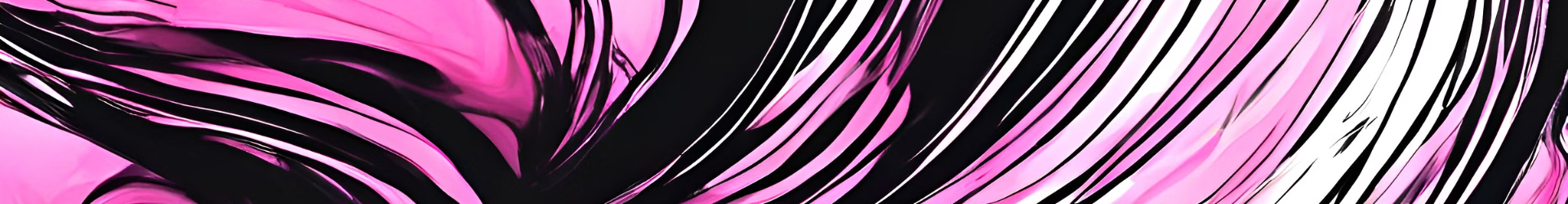 newUROKI.net
Основные направления сохранения и укрепления самочувствия
Помните, что психическое здоровье - это не только отсутствие проблем, но и постоянная работа над собой. Для сохранения и укрепления своего самочувствия важно придерживаться следующих направлений:
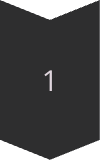 Управление стрессом
Важно научиться распознавать сигналы стресса и развивать эффективные способы управления им: релаксация, йога, медитация, физические упражнения, прогулки на свежем воздухе.
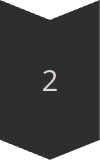 Здоровый образ жизни
Правильное питание, достаточный сон, регулярные физические нагрузки играют важную роль в поддержании психологического благополучия.
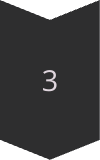 Позитивное мышление
Важно научиться видеть хорошее, сосредоточиваться на позитивных моментах, избегать негативных мыслей, которые могут усугублять стресс и ухудшать самочувствие.
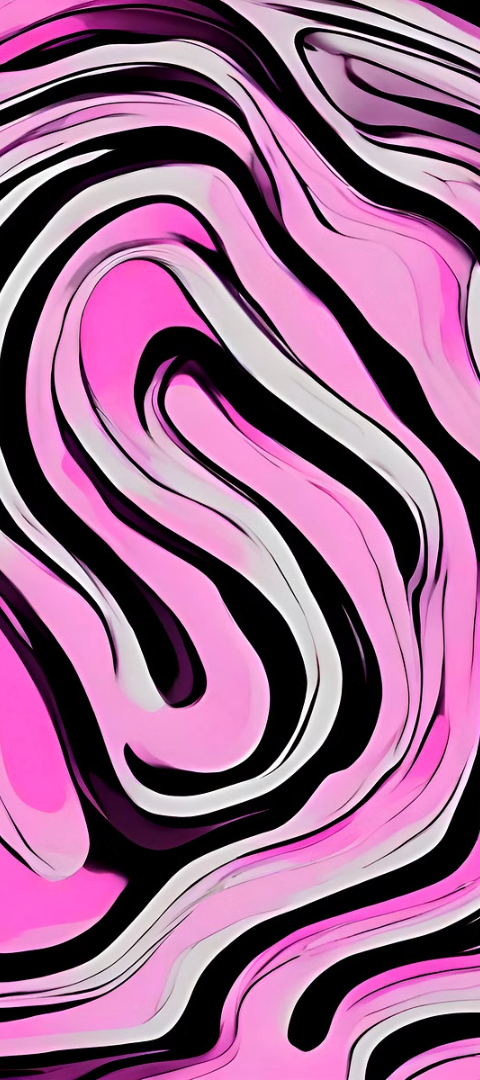 newUROKI.net
Меры, направленные на сохранение и укрепление состояния организма
Помимо психологических практик, важно уделять внимание и физическому здоровью. Физическая активность положительно влияет на наше психическое состояние, выделяя эндорфины - гормоны счастья. Регулярные занятия спортом помогают снизить уровень стресса, улучшить сон, повысить самооценку, а также снизить риск различных заболеваний.
Регулярные тренировки
Правильное питание
Найдите вид физической активности, который вам нравится, и включайте его в свой режим. Это может быть бег, плавание, танцы, йога или просто прогулки на свежем воздухе.
Питайтесь сбалансировано, включая в свой рацион фрукты, овощи, здоровые жиры и белки. Избегайте фаст-фуда и сладких газированных напитков.
Достаточный сон
Сон - это важный элемент здорового образа жизни. Старайтесь спать не менее 7-8 часов в сутки. Создайте условия для комфортного сна: темная комната, тишина и удобная постель.
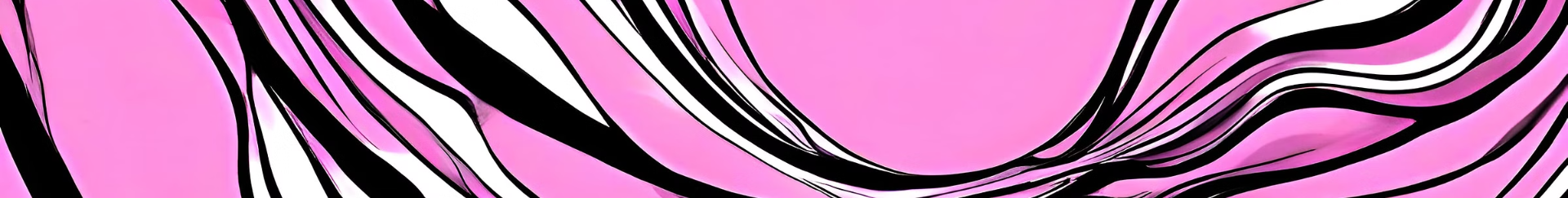 newUROKI.net
Инклюзивное обучение и его роль в сохранении душевного равновесия
Инклюзивное образование - это важный элемент создания здоровой и поддерживающей атмосферы в школе. Это означает создание условий для всех учащихся, независимо от их индивидуальных особенностей. В инклюзивном образовании фокус смещается с проблем и отличий на сильные стороны и потенциал каждого ученика.
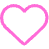 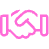 Создание ощущения принадлежности
Развитие толерантности и уважения
Инклюзивное образование помогает ученикам чувствовать себя частью коллектива, что положительно влияет на их самооценку и психическое благополучие.
В инклюзивной среде учащиеся учатся уважать друг друга, признавать индивидуальные особенности и различия, что способствует созданию атмосферы взаимопонимания и уважения.
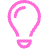 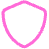 Развитие навыков коммуникации и взаимодействия
Предупреждение буллинга и дискриминации
Инклюзивное обучение поощряет взаимодействие между учениками с разными способностями и особенностями, что помогает развивать навыки коммуникации и взаимопонимания.
Инклюзивные школы способствуют созданию безопасной и уважительной атмосферы, что помогает предотвратить буллинг и дискриминацию, которые могут негативно влиять на психическое здоровье учеников.